FDA CFSANProduce Updates
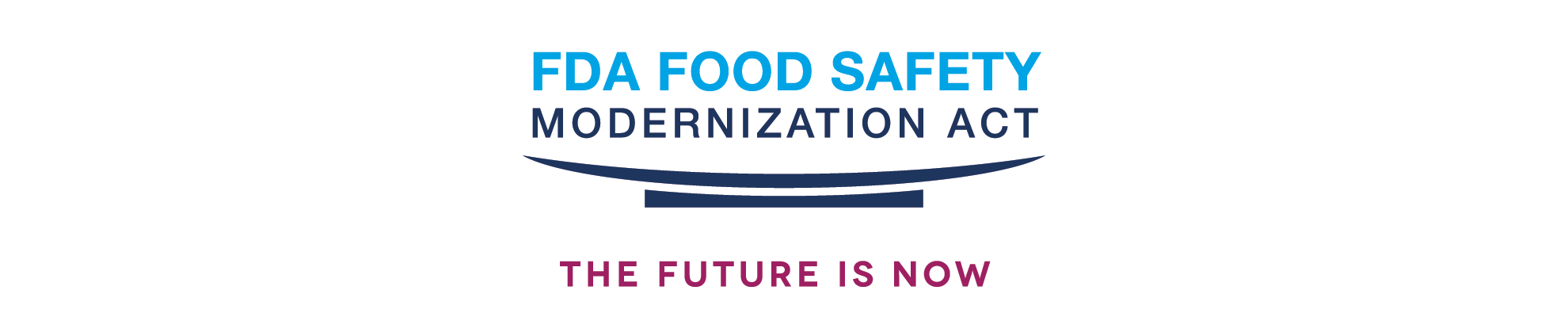 Ben Marshall
Northeast Region CFSAN PSN Representative
[Speaker Notes: Welcome everyone.]
Division of Produce Safety
Fresh Produce Branch
Chief: Michael Mahovic
Produce Safety Network
Policy Team
Michelle Smith
Ben Marshall
Autumn Kraft
Trevor Gilbert
Oscar Galagarza Angulo
Mauricio Castelo
Ali Strickland
Kurt Nolte
Laura Grunenfelder
Diane Ducharme
Hsin-Bai Yin
Karen Killinger
Lianna Kelly
Kruti Ravaliya
David Ingram
Audrey Draper
FDA/USDA Liaison
Christopher Brown
Kristin Esch
Mary Tijerina*
*PSN for Texas
Adriana Jimenez Lopez
Marion Allen
www.fda.gov
Together Everyone Achieves More 
(T.E.A.M)
Vertical 
Farming
International
Adjacent 
Land Use
Aquaponics
Prevention 
Planning
Systems 
Thinking
Regulator
Farmer
Imports
Calibration
PRPS
Standards
Water Rule
Scientist
Researcher
www.fda.gov
FDA CFSAN Focus
www.fda.gov
Produce Safety Workshops
BSAAO Workshop
Cleaning and Sanitation Workshop
Ag Water Workshop
Systems Thinking – phased out
www.fda.gov
Contact Information
Ben Marshall - CFSAN PSN
Benjamin.marshall@fda.hhs.gov 
301-906-8024 – work cell
www.fda.gov